ΔΕΞΙΟΤΗΤΑ ΠΡΟΣΟΧΗΣ
Ενημερωτικο ΓΟΝΕΩΝ






ΑΝΤΩΝΙΑΔΗ ΚΩΝΣΤΑΝΤΙΝΑ
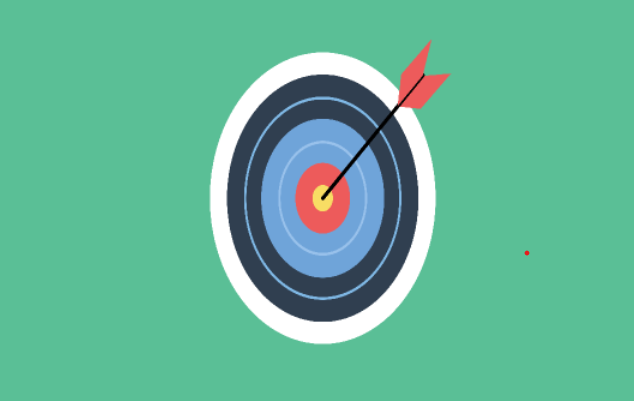 Τι μπορεί να επηρεάσει την συγκέντρωση των παιδιών;
Νεαρή ηλικία
 Κούραση
 Χαμηλό ενδιαφέρον
 Η χρήση οθονών για μεγάλο χρονικό διάστημα
 Έλλειψη κινήτρου 
 ΔΕΠΥ
Ποια είναι τα χαρακτηριστικά ενός παιδιού με ΔΕΠΥ;
Μη διατήρηση της προσοχής σε εργασίες.
Χάνει τα πράγματα του.
Δυσκολία ακολουθίας οδηγιών.
Δυσκολίες στη μνήμη.
Απροσεξία.
Δυσκολίες στις ικανότητες οργάνωση.

Όλα αυτά σε μεγάλη ένταση αλλά και συχνότητα.
Τρόποι ενίσχυσης της συγκέντρωσης.
Διασφάλιση ήρεμου, καθαρού και οργανωμένου περιβάλλοντος μακριά από πηγές διάσπασης.
 Επαρκής ύπνος.
Εναλλαγή δραστηριοτήτων.
Κίνητρο και επιβράβευση του παιδιού.
Εναλλαγή δραστηριοτήτων.
Χρόνος για κινητικές δραστηριότητες προκειμένου να εκτονώνεται η συσσωρευμένη ενέργεια του παιδιού. 
Οπτικοποιημένα προγράμματα για τις καθημερινές δραστηριότητες.
Μουσική χωρίς λόγια.
Συχνά- μικρά διαλείμματα.
Σας ευχαριστώ!